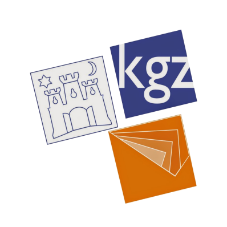 Stručni skup 
Informacijska pismenost
u dječjim knjižnicama
KGZ – Knjižnica Medveščak
Zvonimirova 17, 10000 Zagreb
Knjižnice grada Zagreba
Knjižnica Augusta Cesarca
Šubićeva 40/2
10000 Zagreb
Uloga mreže knjižnica
 Augusta Cesarca
u informacijskoj pismenosti na Odjelima za djecu i mlade
Višnja Cej, viša knjižničarka
Nika Čabrić, dipl. knjižničarka 
Nataša Pavlićević Šicar, dipl. knjižničarka
Knjižnice Augusta CesarcaOdjeli za djecu i mlade
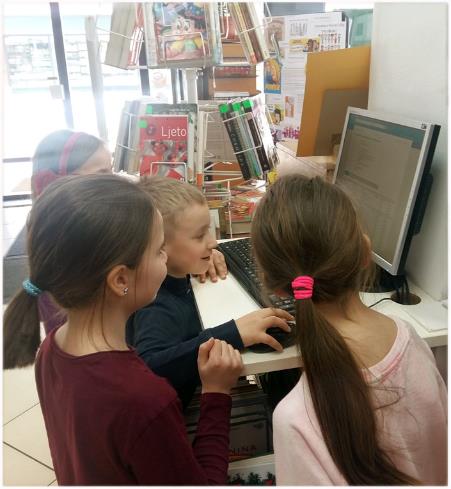 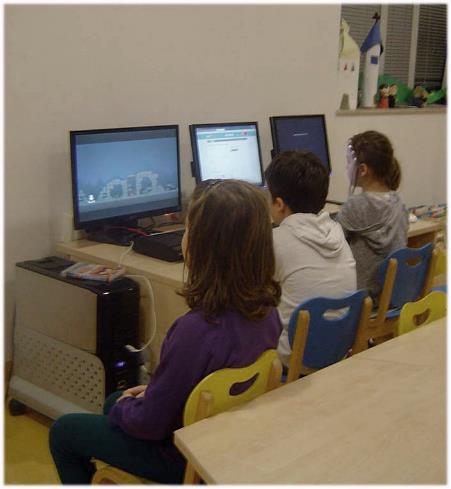 Šubićeva
Ravnice
Informacijsko opismenjivanje djece i mladih
učenje pretraživanja kataloga i interneta

učenje korištenja referentne zbirke i literature

nabava knjižnične građe i tehničke opreme

raznolike suradnje
Knjižnica Augusta Cesarca, Šubićeva
Radionice studenata za školarce
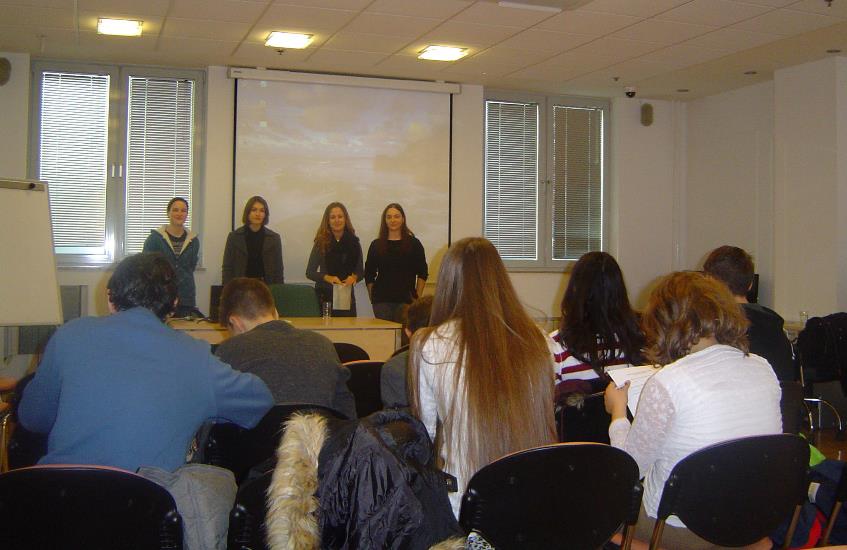 Računalo za slijepe i slabovidne osobe
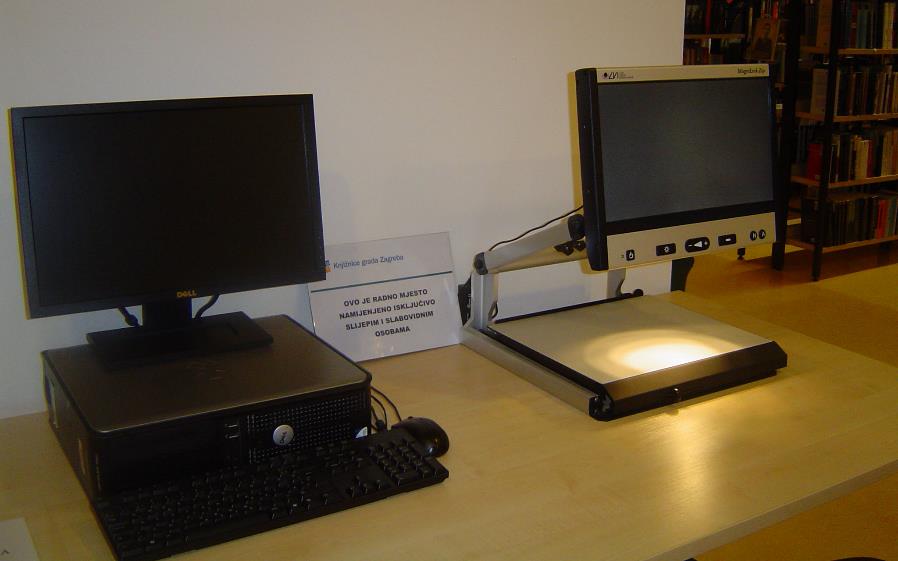 Radionice na iPad tabletima
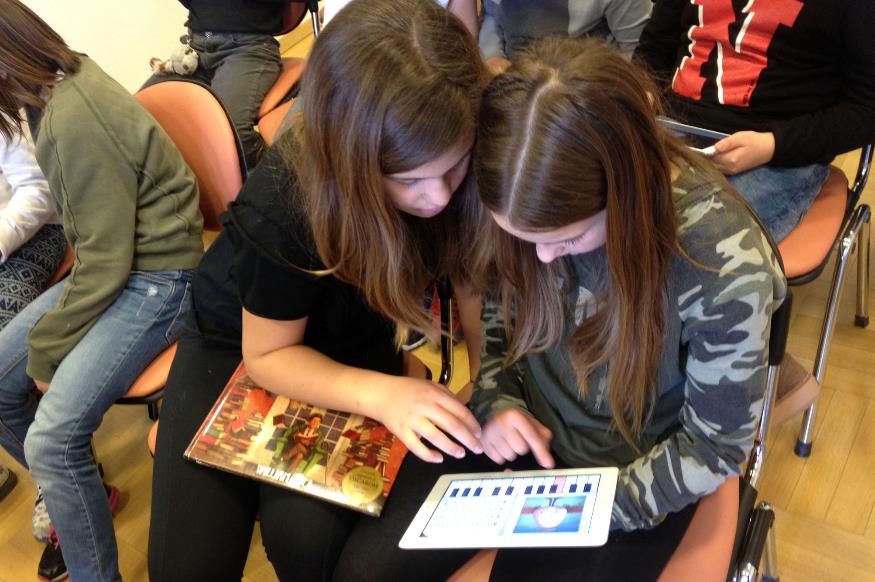 Radionice
Lego
Mindstorms
Knjižnica Augusta Cesarca, Ravnice
Prikaz dijela pripreme za izvedbu nastavnog sata
Knjižnica kao mjesto poticanja čitalačke i informacijske pismenosti
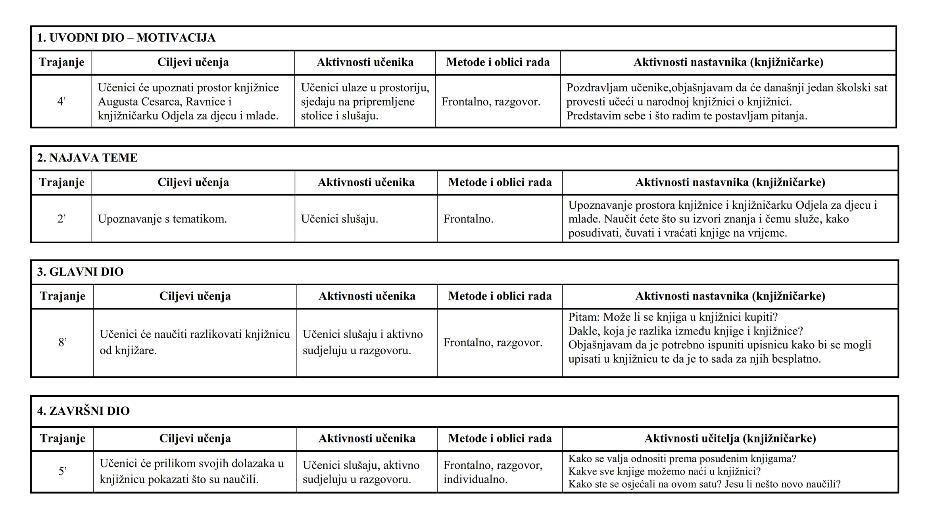 E-radionica Mala škola glagoljice
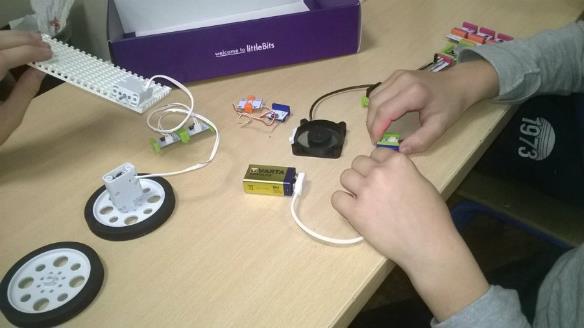 Radionice
LittleBits
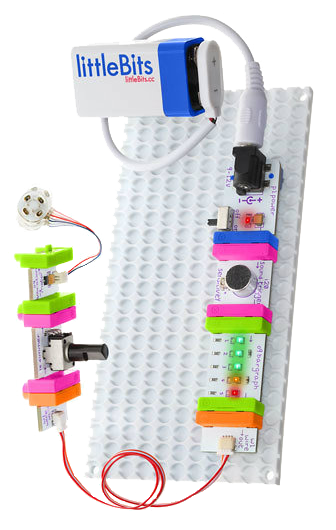 E-Readers at Your Fingertips
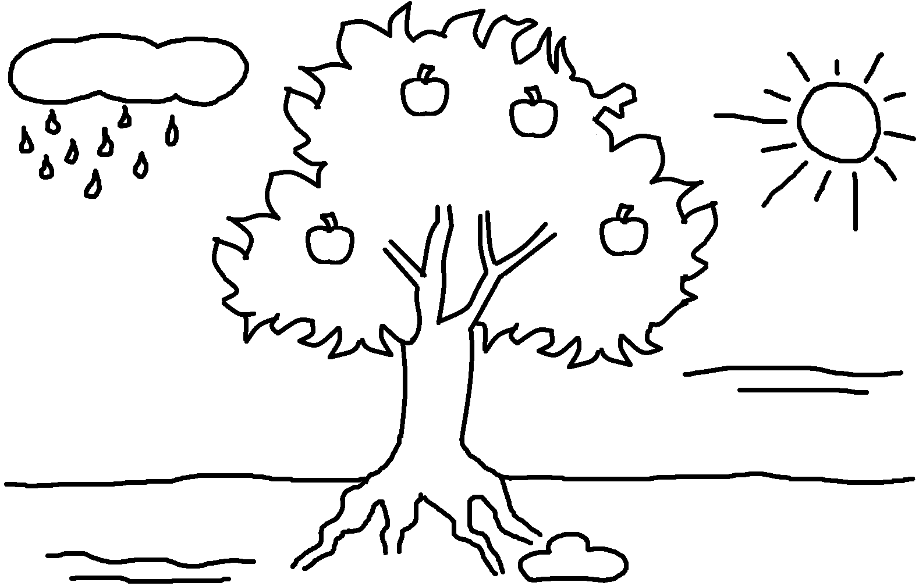 samousavršavanje
komunikacija
izričaj
učenje
učenje
mašta
rješavanje problema
znanje
knjižnica
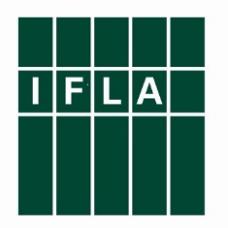 IFLA-in Manifest o internetu
1. Knjižnične i informacijske službe i internet

2. Slobodan pristup informacijama i sloboda izražavanja

3. Uloga i odgovornosti knjižničnih i informacijskih službi

4. Provođenje Manifesta